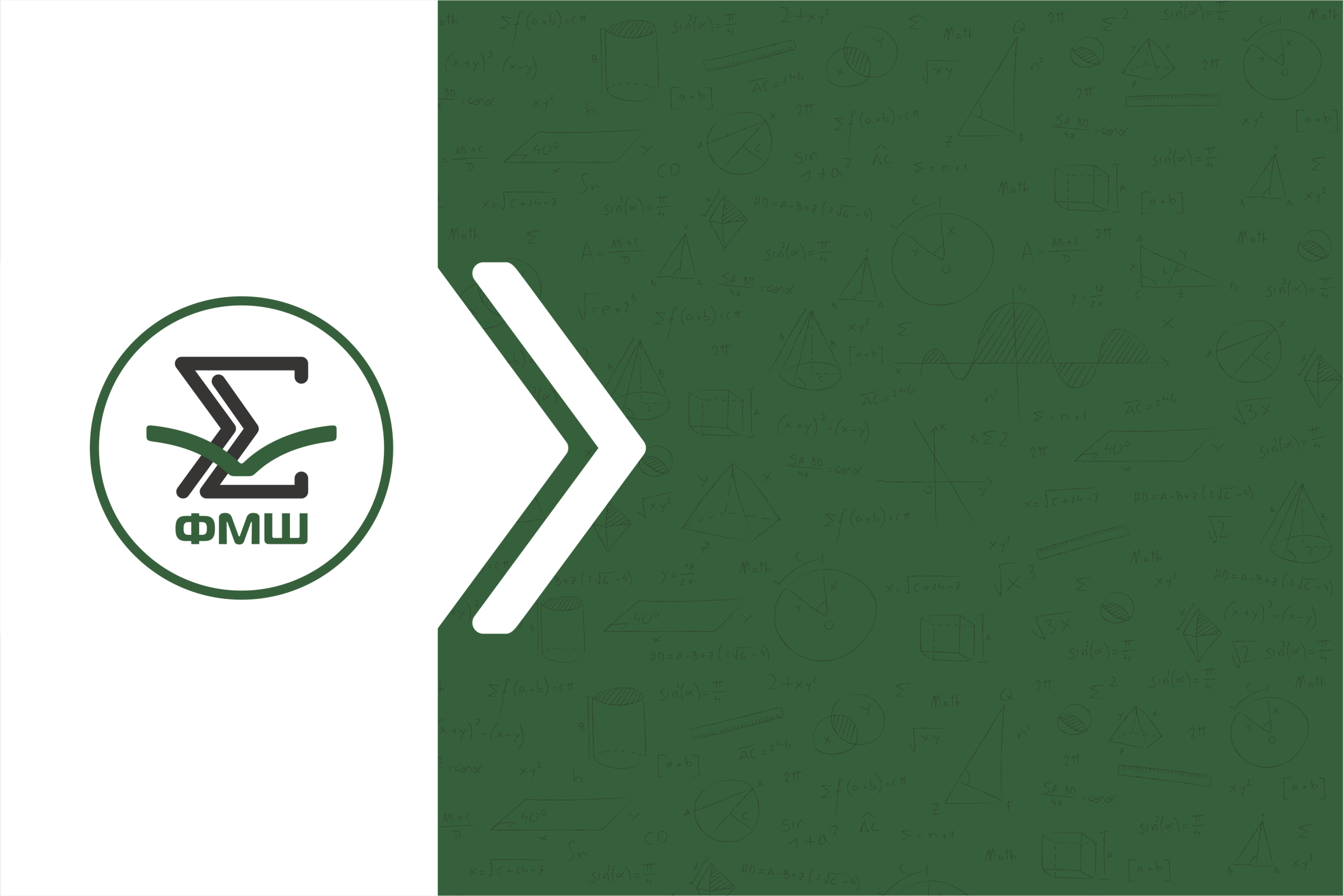 Специализированный учебно-научный центр Новосибирского государственного университета (СУНЦ НГУ)
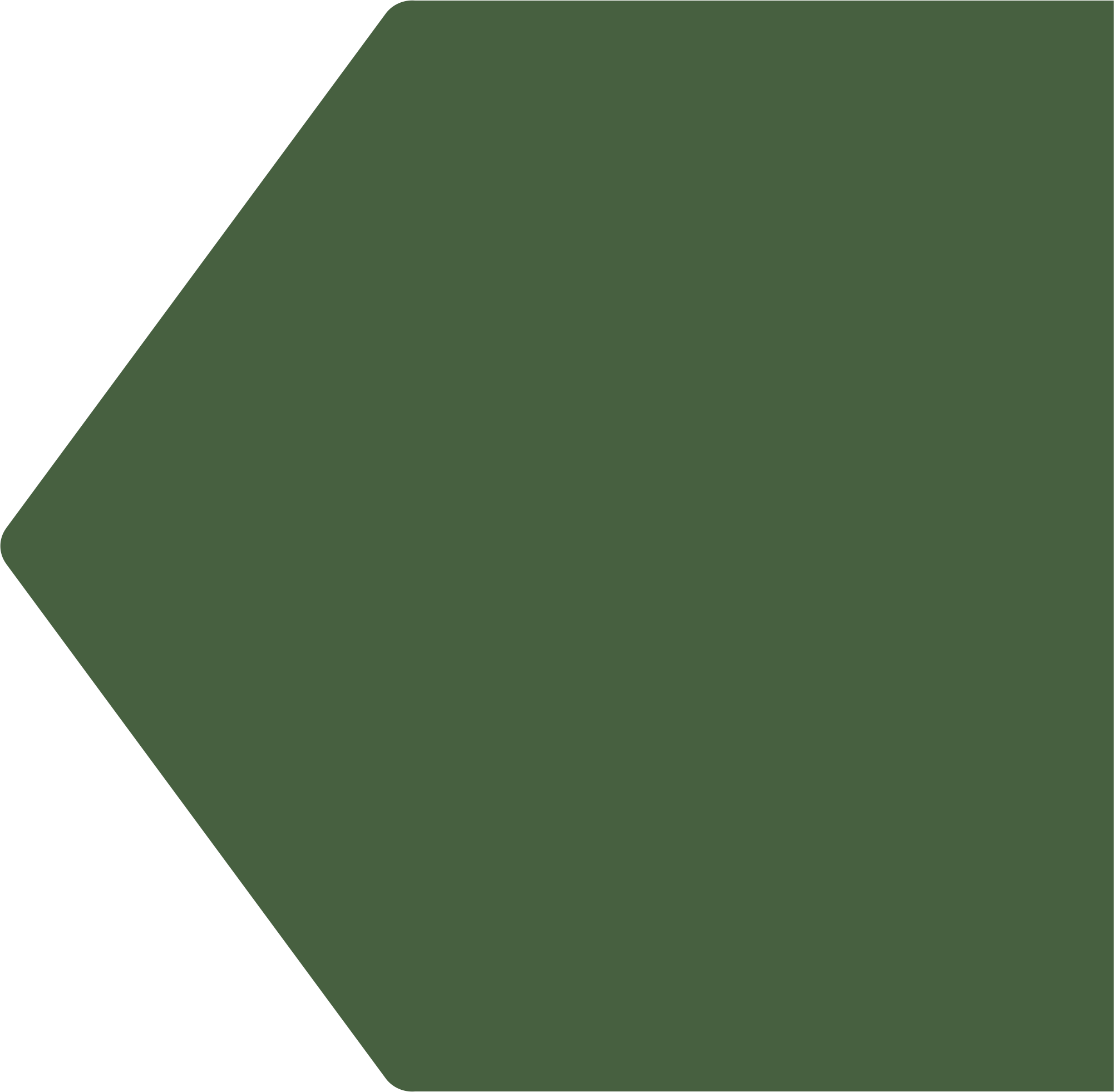 585
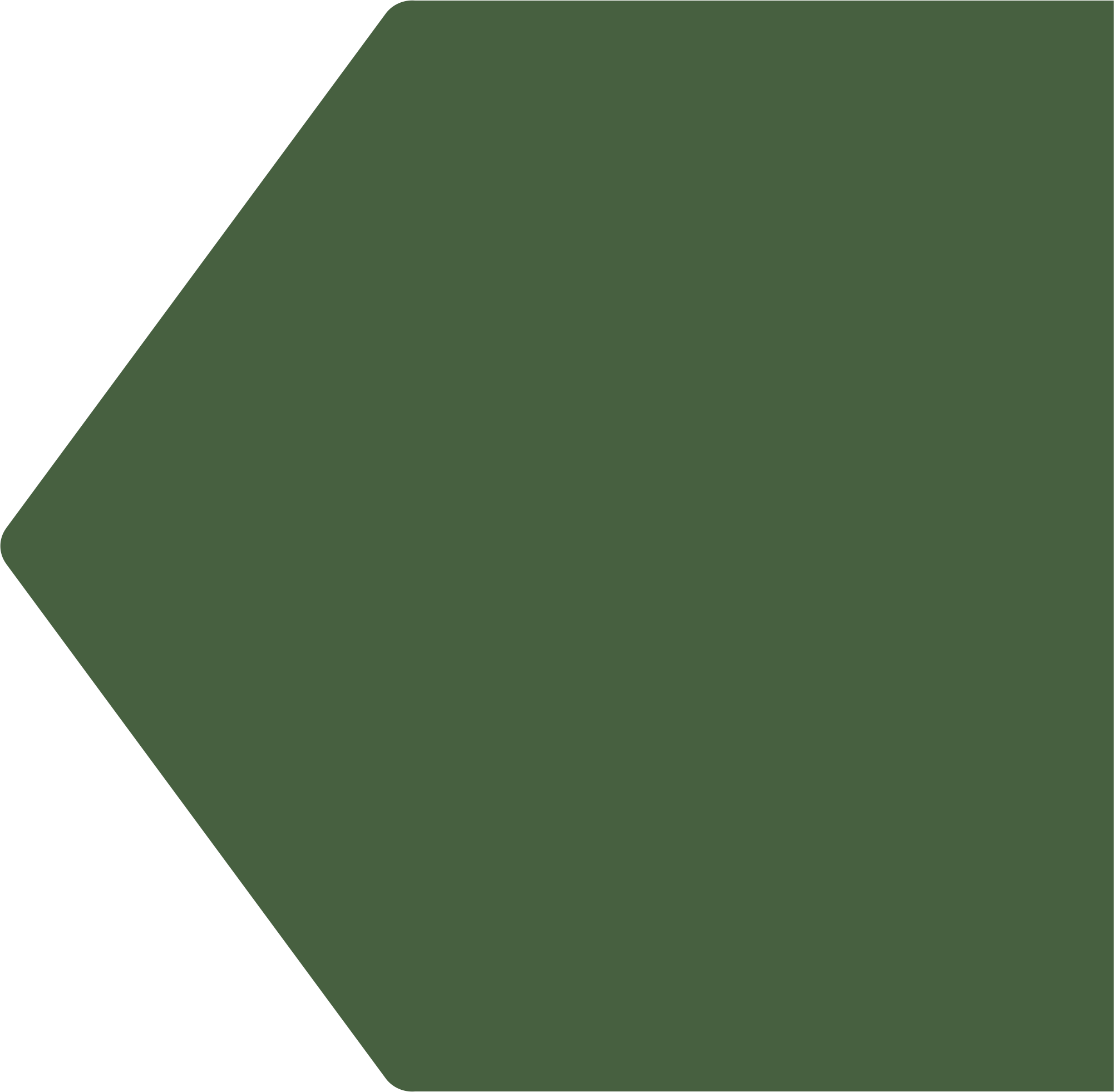 СУНЦ НГУ: структура образования
241 высококвалифицированный преподаватель 
8 заведующих  кафедрой
11 профессоров
60 доцентов
94 старших преподавателей
75 преподавателей
УЧЕНИКОВ В НАСТОЯЩЕЕ ВРЕМЯ
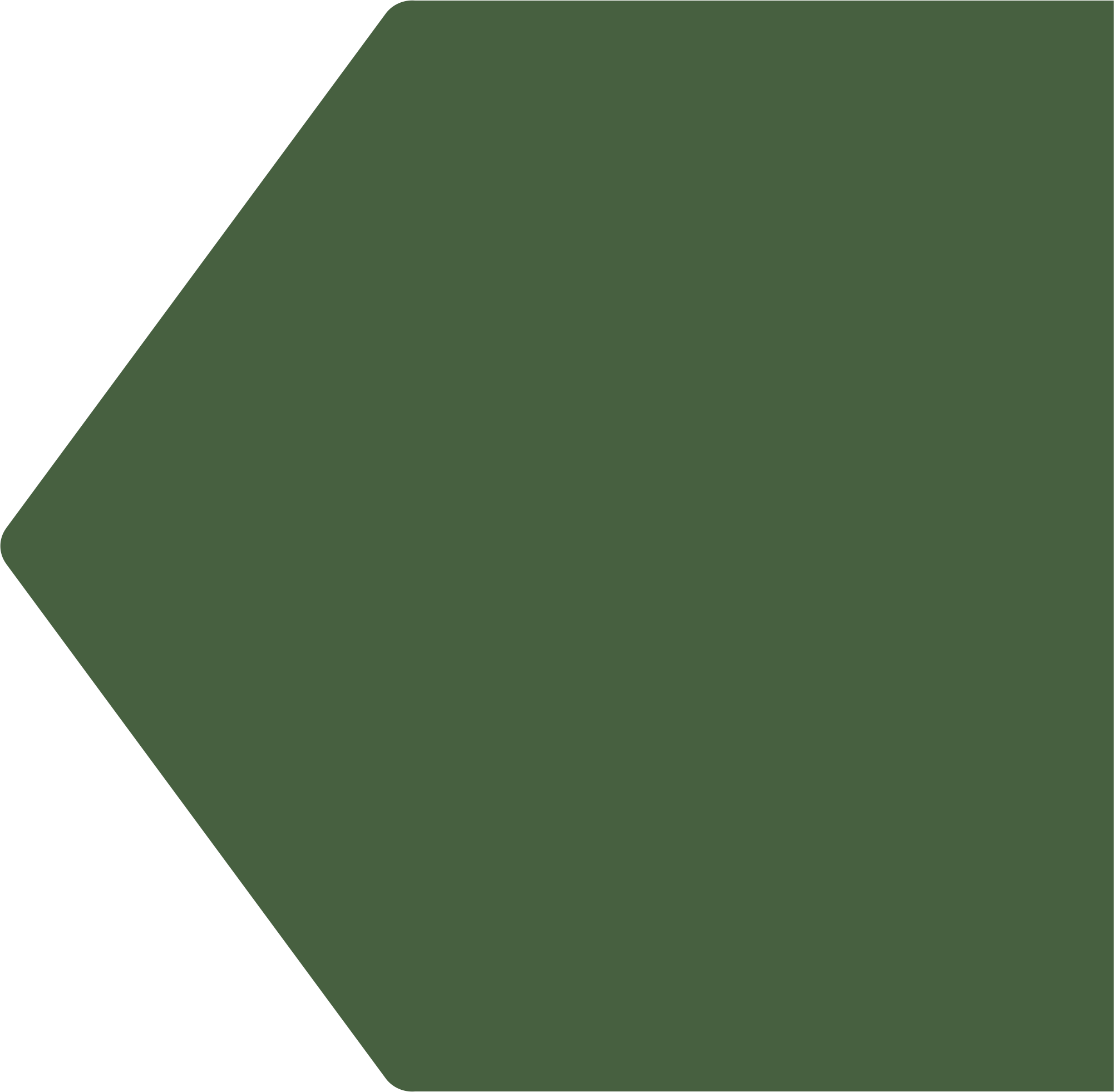 КОЛИЧЕСТВО КЛАССОВ
9
3 КЛАССА (один без проживания) 
92 УЧЕНИКА
СУНЦ НГУ
10
9 КЛАССОВ
246 УЧЕНИКОВ
11
10 КЛАССОВ
247 УЧЕНИКОВ
Кампус мирового уровня
Учебный корпус
Досуговый центр
49 аудиторий, каждая из
которых оснащена проектором 7 терминальных классов
11 лабораторий
4 спортивных зала 
3 мастерских
медиатека 
планетарий 
актовый зал
Заочная физико-математическая школа
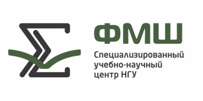 СУНЦ НГУ: Заочная физико-математическая школа
В 2023 – 2024 учебном году в ЗШ обучалось 2349 (1584 обучались индивидуально, а 765 учеников – в факультативных группах по системе «Коллективный ученик».) учащихся из 54 регионов России, Казахстана, Киргизии, Беларуси, и Узбекистана, а также из Канады, Норвегии, Монголии, Франции и США.
Групповое обучение
Индивидуальное обучение
37
61
математика
группы
преподавателей
5 - 11 классы
русский язык
Обучались в Летней школе
9, 10, 11 классы
физика
279
7 - 11 классы
учеников
английский язык
9, 10, 11 классы
химия
Поступили в СУНЦ НГУ
9 - 11 классы
92
геология
ученика
9, 10, 11 классы
биология
10 - 11 классы
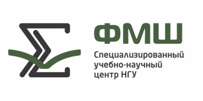 Летняя школа СУНЦ
799
УЧАСТНИКОВ
Учащимися ЛШ стали ребята из  51 региона РФ, из Казахстана, Кыргызстана, Узбекистана и КНР
Амурская область; 5
Ханты-…	Кировская…  Московкая область; 8
Пермский край; 5Татарстан; 5
Челябинская область; 11
Свердловская область;  12
Тюменская область; 14
Иркутская  область;
Омская 16
9 классов
297 учеников
8
область; 18
Новосибирская  область; 377
Москва; 19
Забайкальский край;  22
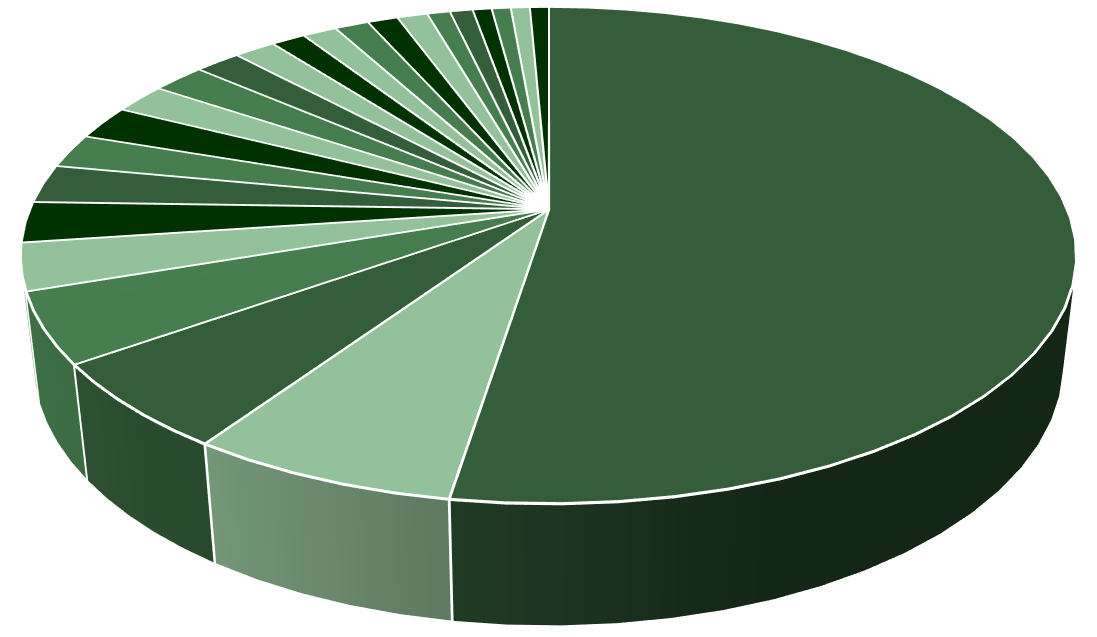 13 классов
363 ученика
физ-мат – 250
хим-био – 113
9
Кемеровская область;  50
Алтайский край; 33
Республика Бурятия; 41
5 классов
139 учеников
физ-мат – 92
хим-био – 47
10
292 УЧАСТНИКА ЛШ ЗАЧИСЛЕНО В СУНЦ НГУ
Распределение баллов ЕГЭ в 2024 году
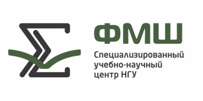 Русский язык: 
Сдавало 239 выпускников,
23% набрали более 90 баллов
2% набрали менее 60 баллов
Математика профильная: 
Сдавало 225 выпускников,
68% набрали более 90 баллов
2% набрали менее 60 баллов
Физика: 
Сдавало 116 выпускников (49% от выпуска),
68% набрали более 90 баллов
2% набрали менее 60 баллов
Химия: 
Сдавало 57 выпускников,
51% набрали более 90 баллов
7% набрали менее 60 баллов
Биология: 
Сдавали 41 выпускник,
31% набрали более 90 баллов
7% набрали менее 60 баллов
Информатика: 
Сдавало 84 выпускника,
19% набрали более 90 баллов
10% набрали менее 60 баллов
Достижения учеников СУНЦ в олимпиадах, турнирах, МНСК
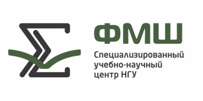 Поступление выпускников СУНЦ в вузы в 2024 году
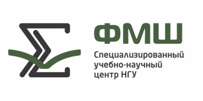 НГУ
В 2024 году в рейтинге RAEX школ по количеству выпускников, поступивших в ведущие вузы России СУНЦ НГУ на 4 месте
20 выпускников поступили в НГУ без вступительных испытаний.
64 выпускника воспользовались сертификатами конкурса «Научный старт»
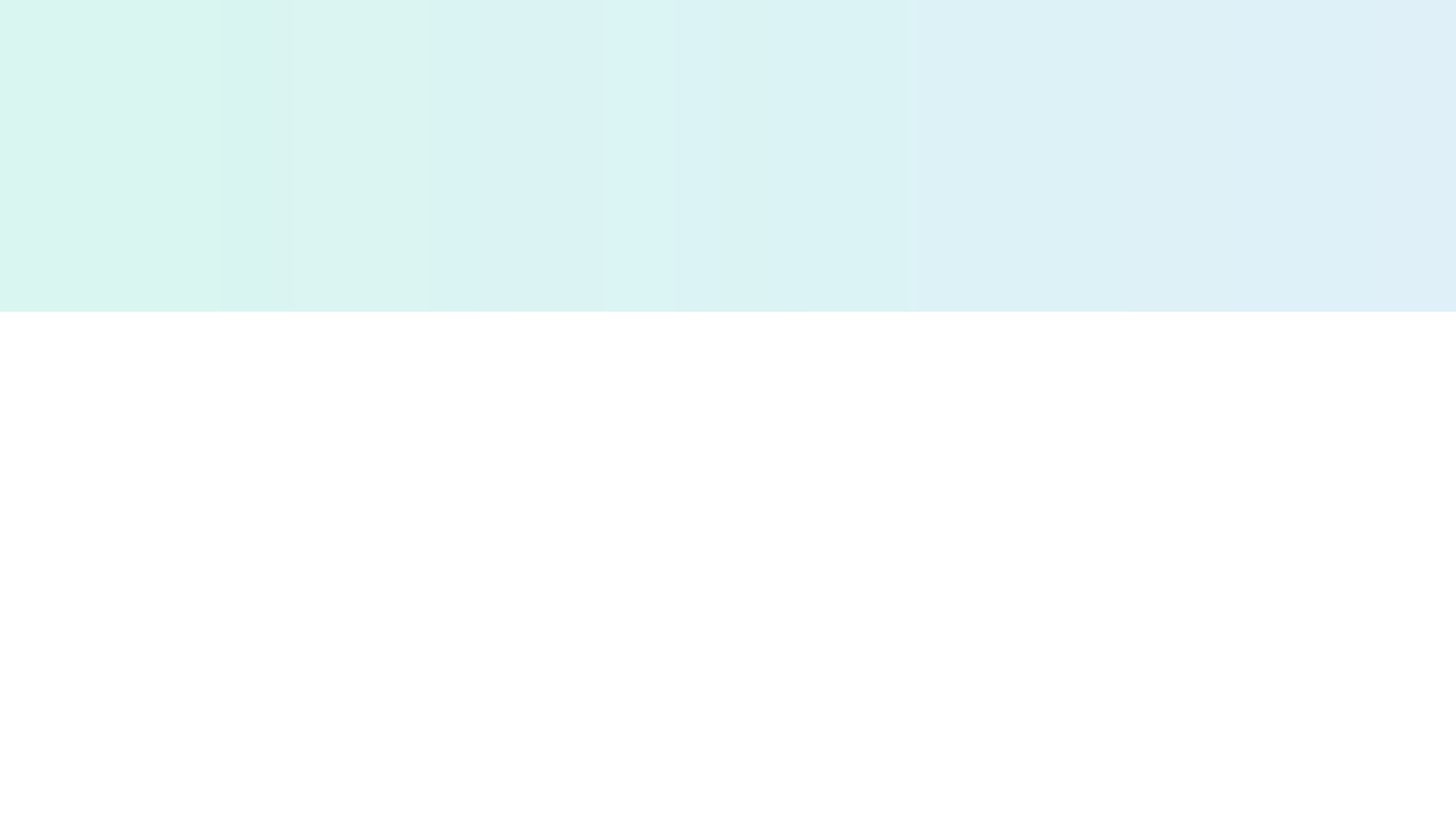 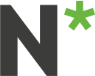 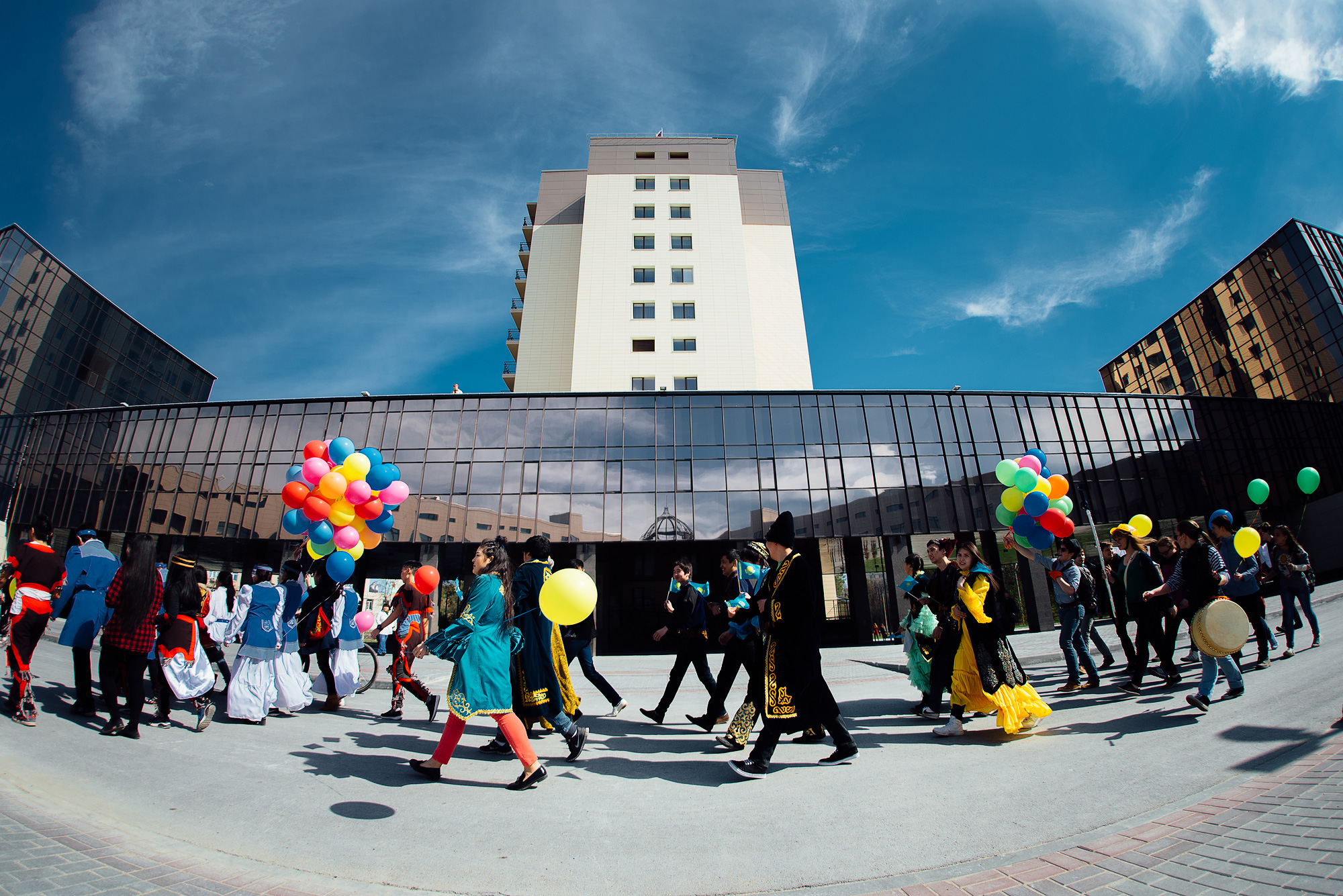 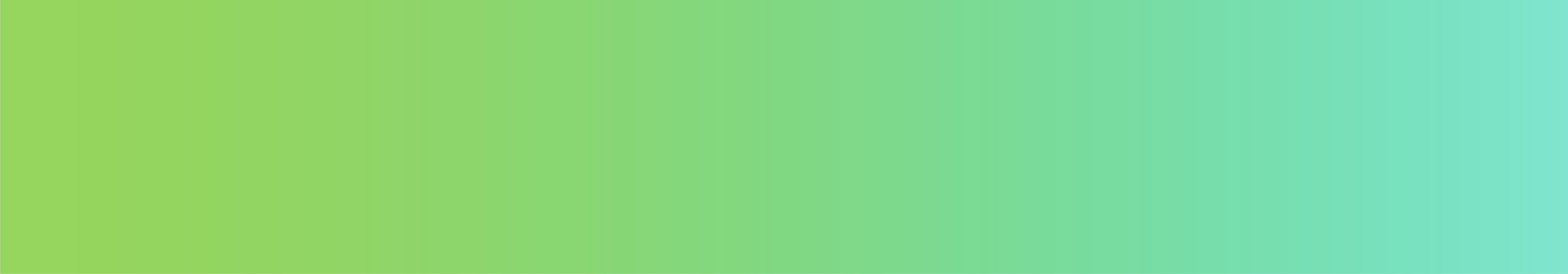 НОВОСИБИРСКИЙ 
ГОСУДАРСТВЕННЫЙ
УНИВЕРСИТЕТ
МЫ НЕ СДЕЛАЕМ ВАС УМНЕЕ, МЫ НАУЧИМ ВАС ДУМАТЬ
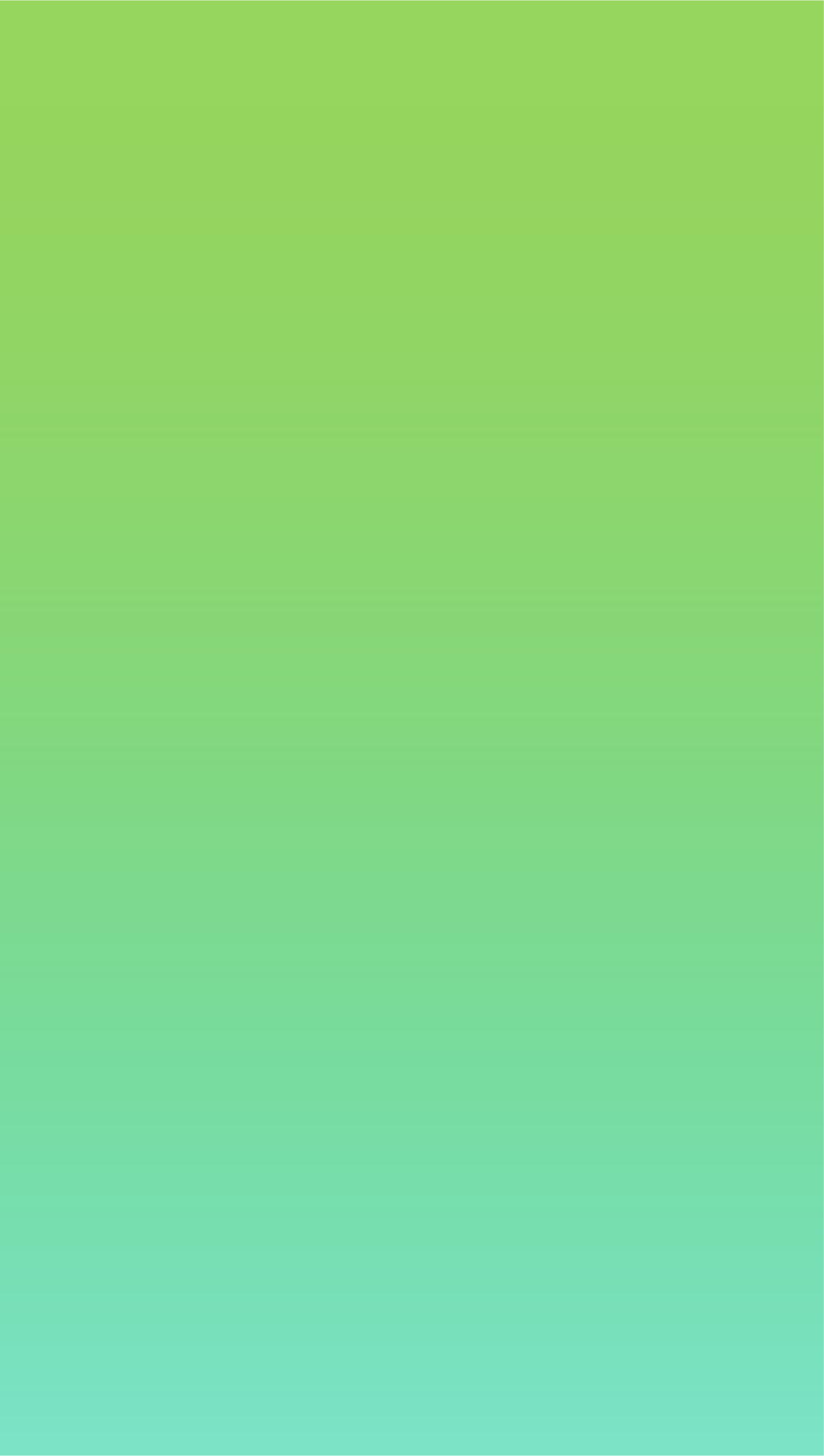 ОБРАЗОВАТЕЛЬНЫЕ ПОДРАЗДЕЛЕНИЯ НГУ
6
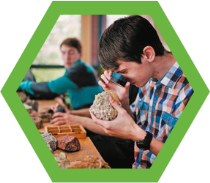 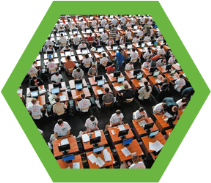 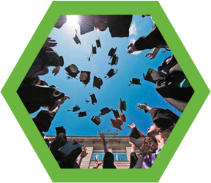 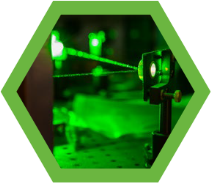 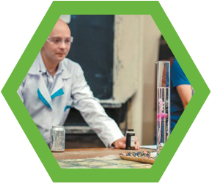 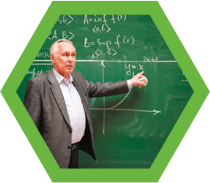 ФАКУЛЬТЕТОВ
ФИЗИЧЕСКИЙ
ФАКУЛЬТЕТ
ФАКУЛЬТЕТ
ЕСТЕСТВЕННЫХ
НАУК
МЕХАНИКО-
МАТЕМАТИЧЕСКИЙ
ФАКУЛЬТЕТ
ГЕОЛОГО-
ГЕОФИЗИЧЕСКИЙ
ФАКУЛЬТЕТ
ФАКУЛЬТЕТ
ИНФОРМАЦИОННЫХ
ТЕХНОЛОГИЙ
ЭКОНОМИЧЕСКИЙ
ФАКУЛЬТЕТ
4
2
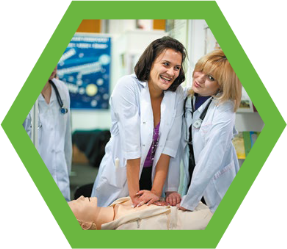 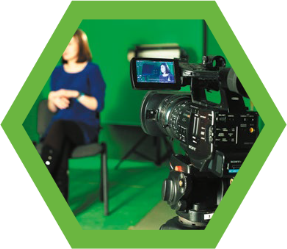 ИНСТИТУТА
ПОДРАЗДЕЛЕНИЯ
ИНСТИТУТ
МЕДИЦИНЫ
И ПСИХОЛОГИИ
ГУМАНИТАРНЫЙ
ИНСТИТУТ
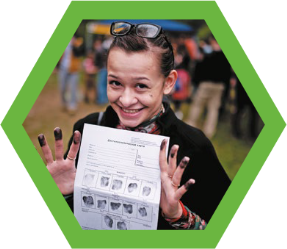 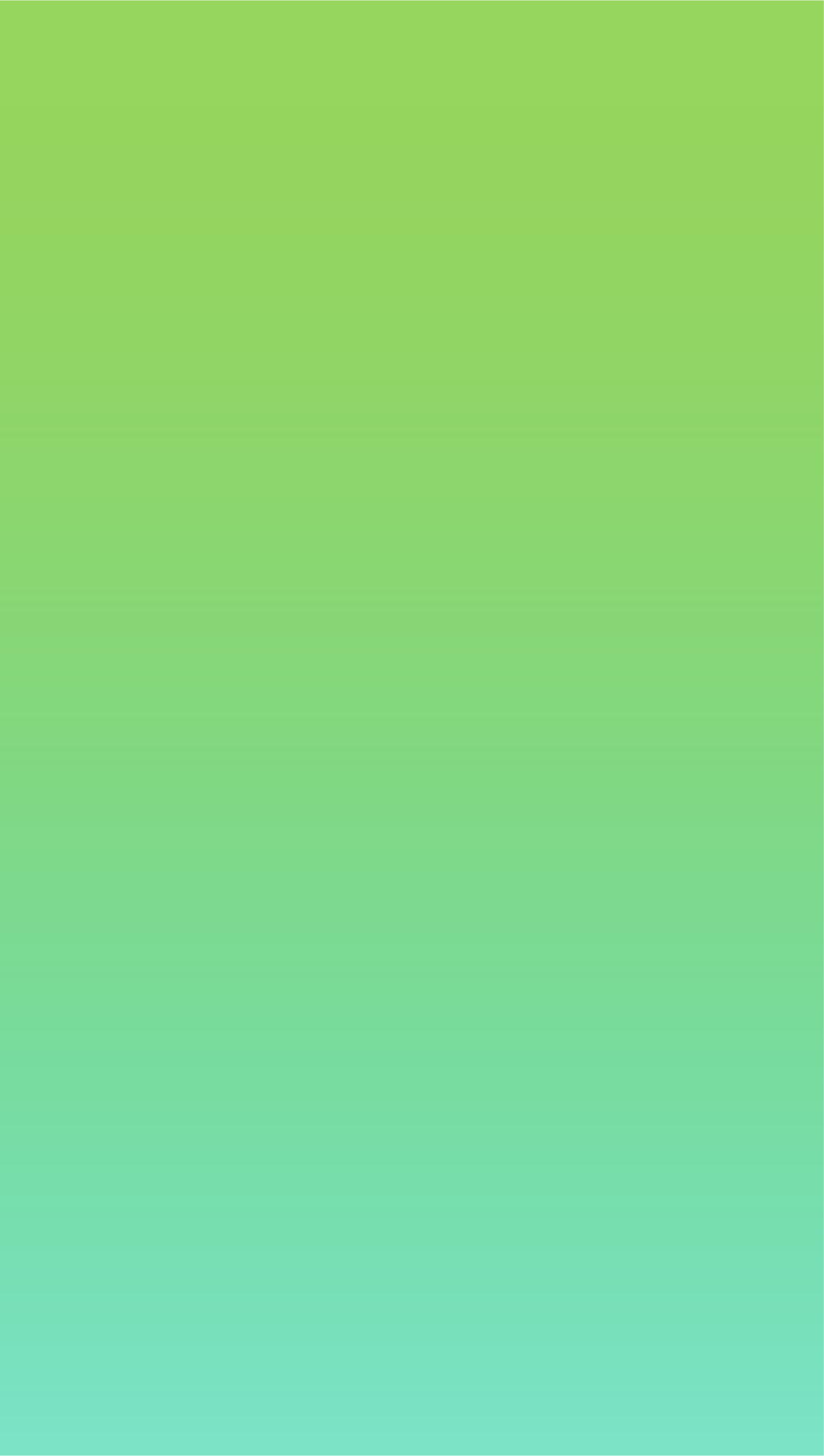 СПЕЦИАЛИЗИРОВАННЫЙ УЧЕБНО-НАУЧНЫЙ ЦЕНТР НГУ (ФИЗМАТШКОЛА)
ВЫСШИЙ КОЛЛЕДЖ ИНФОРМАТИКИ НГУ
ИНСТИТУТ
ФИЛОСОФИИ
И ПРАВА
ИНСТИТУТ
ИНТЕЛЛЕКТУАЛЬНОЙ 
РОБОТОТЕХНИКИ
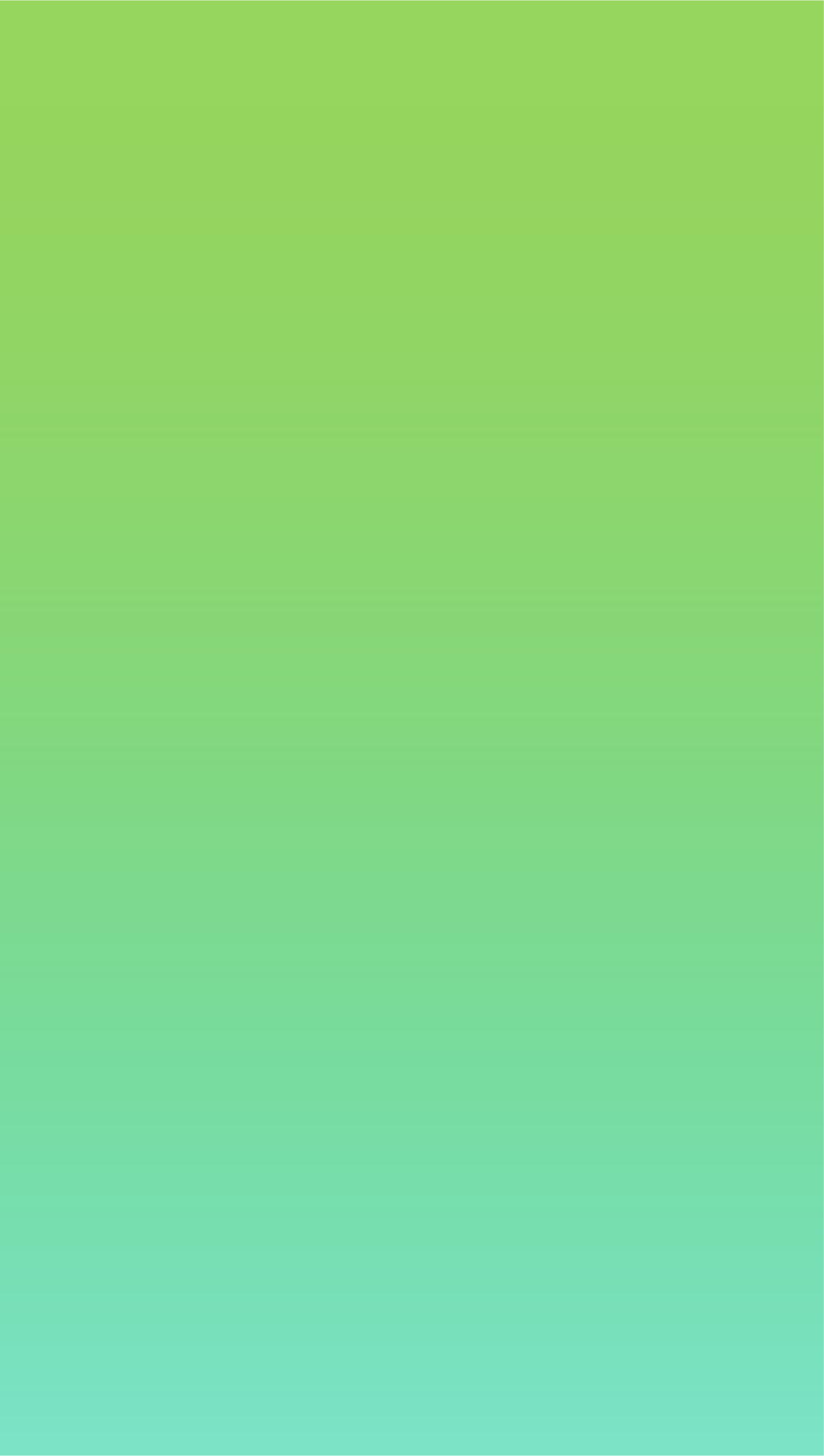 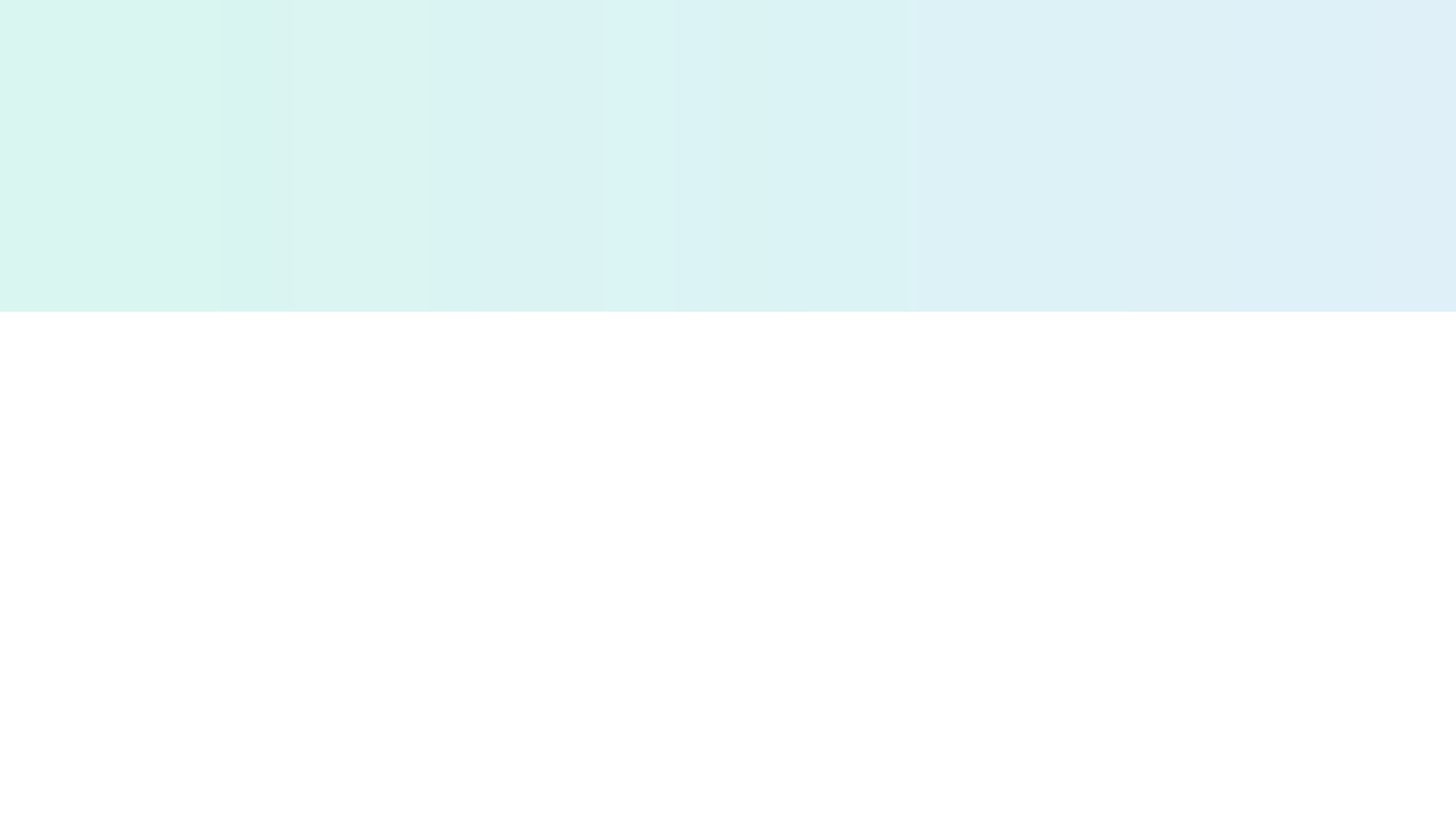 НГУ В РОССИИ
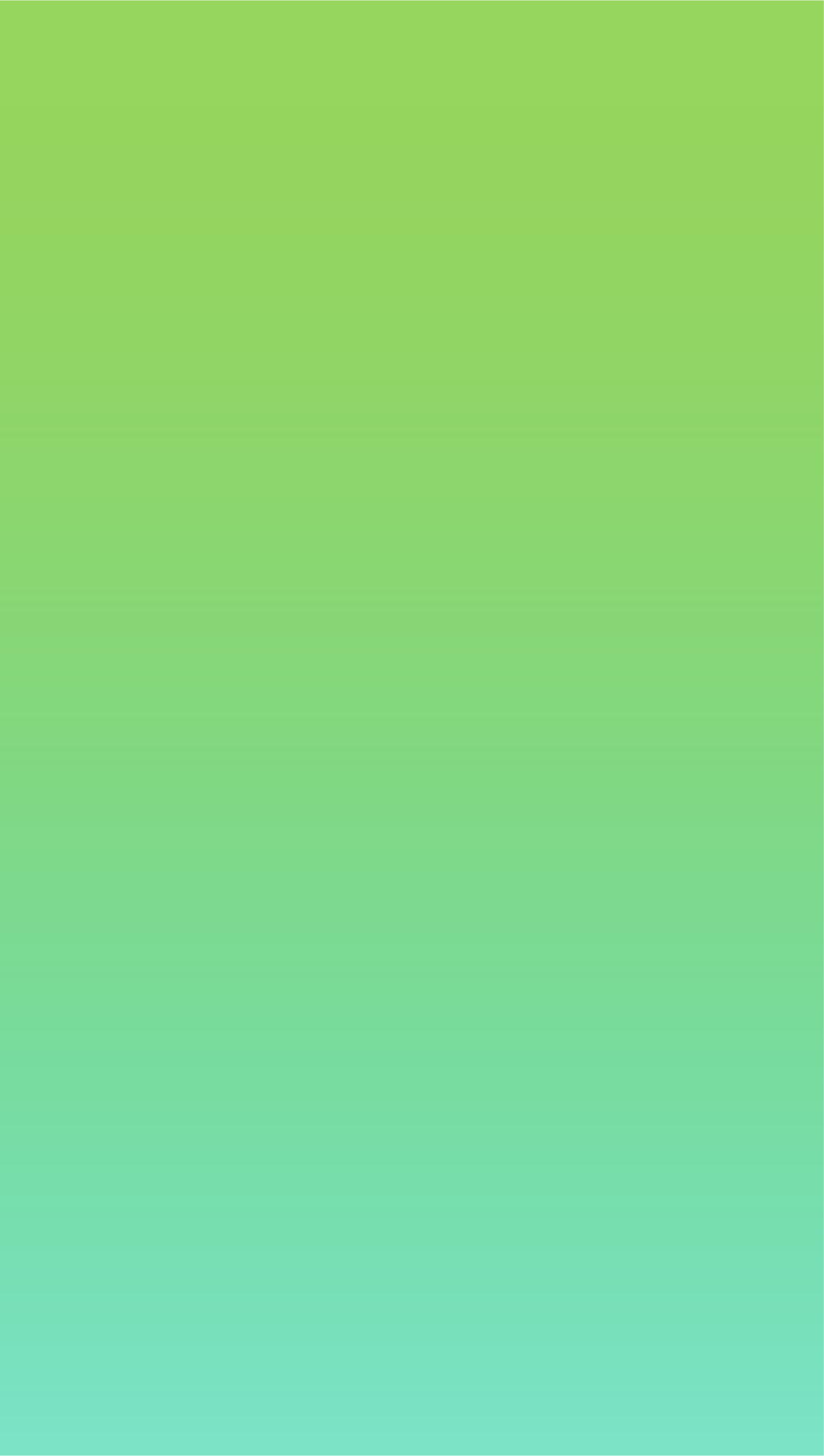 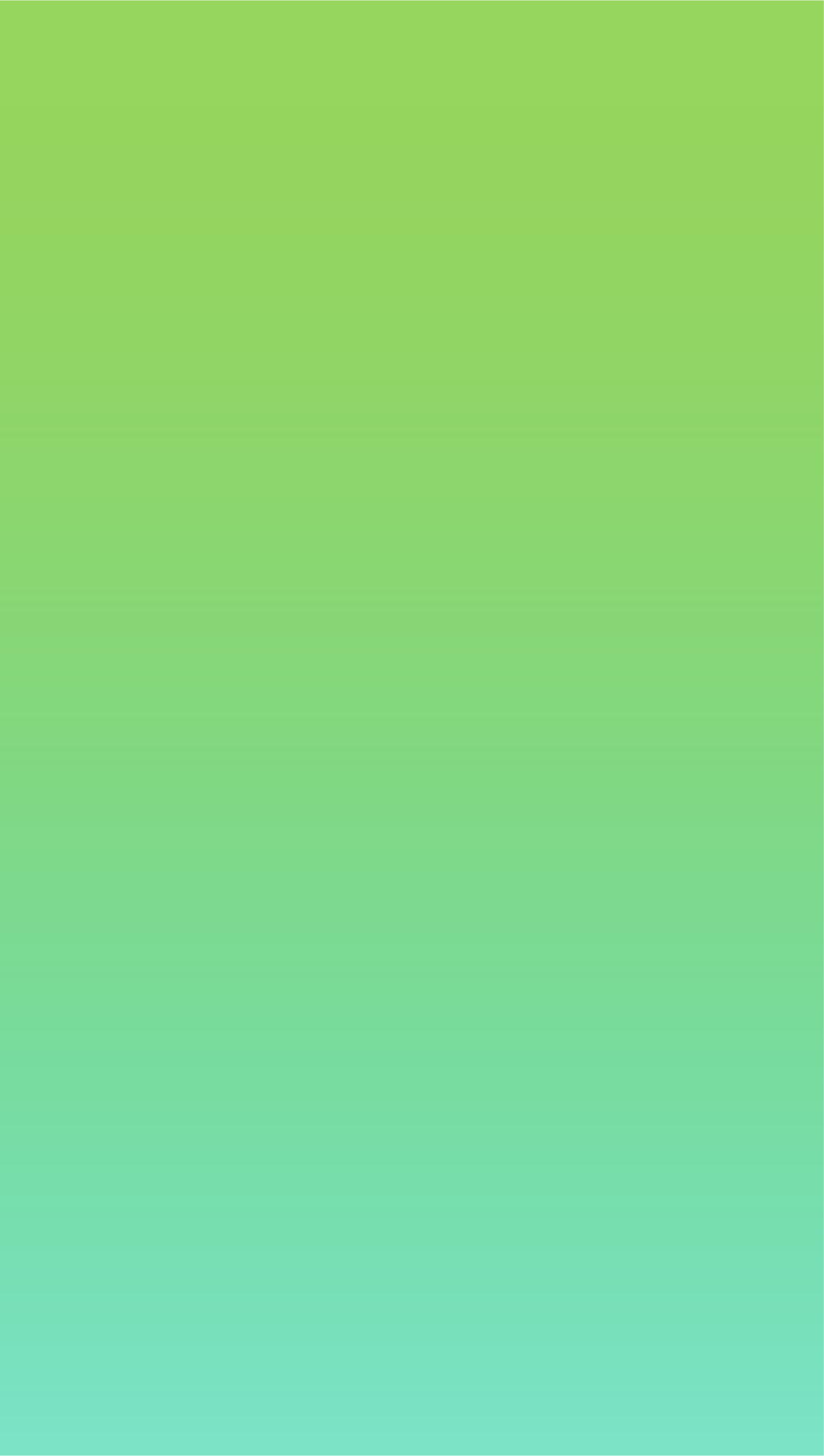 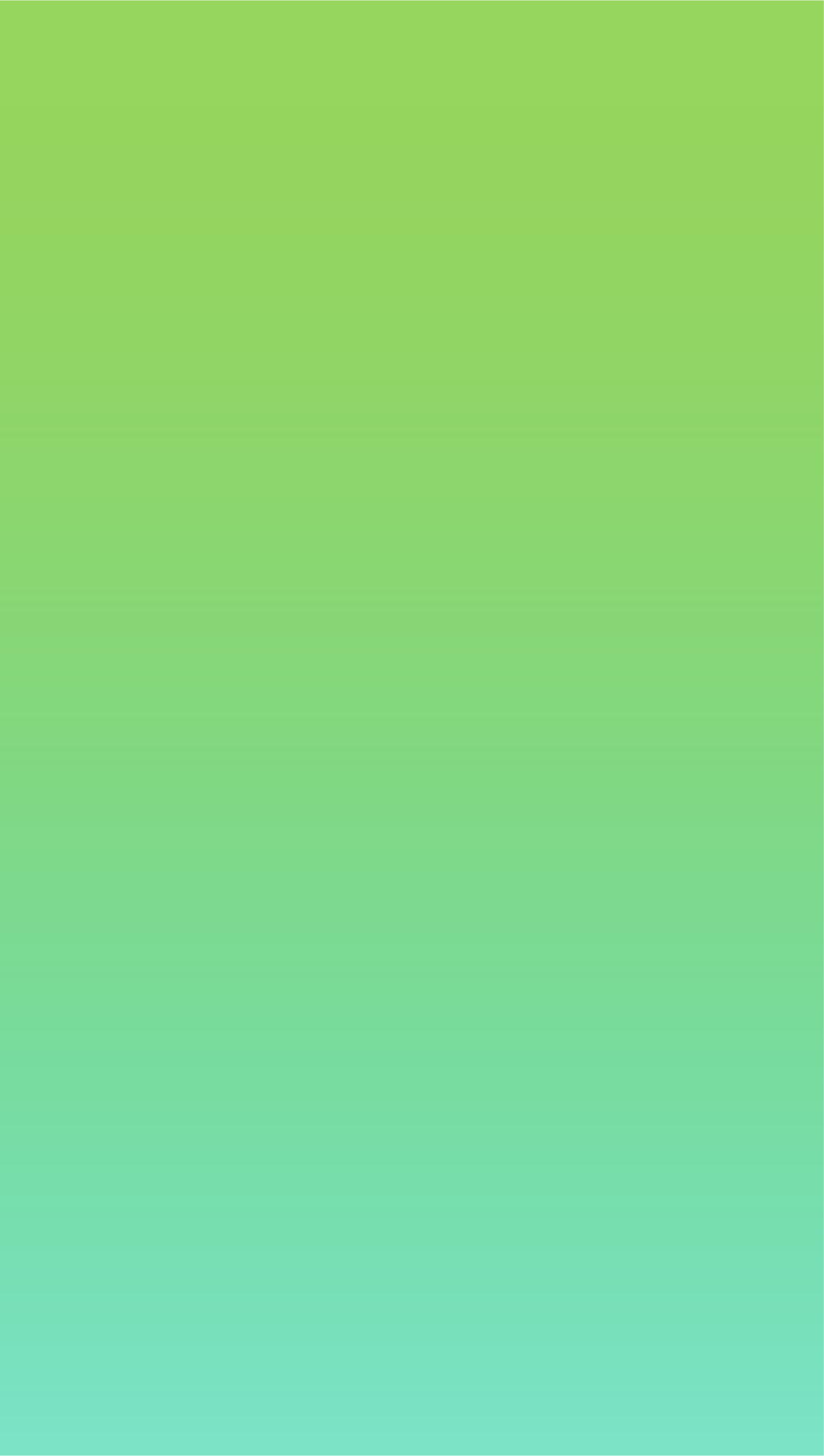 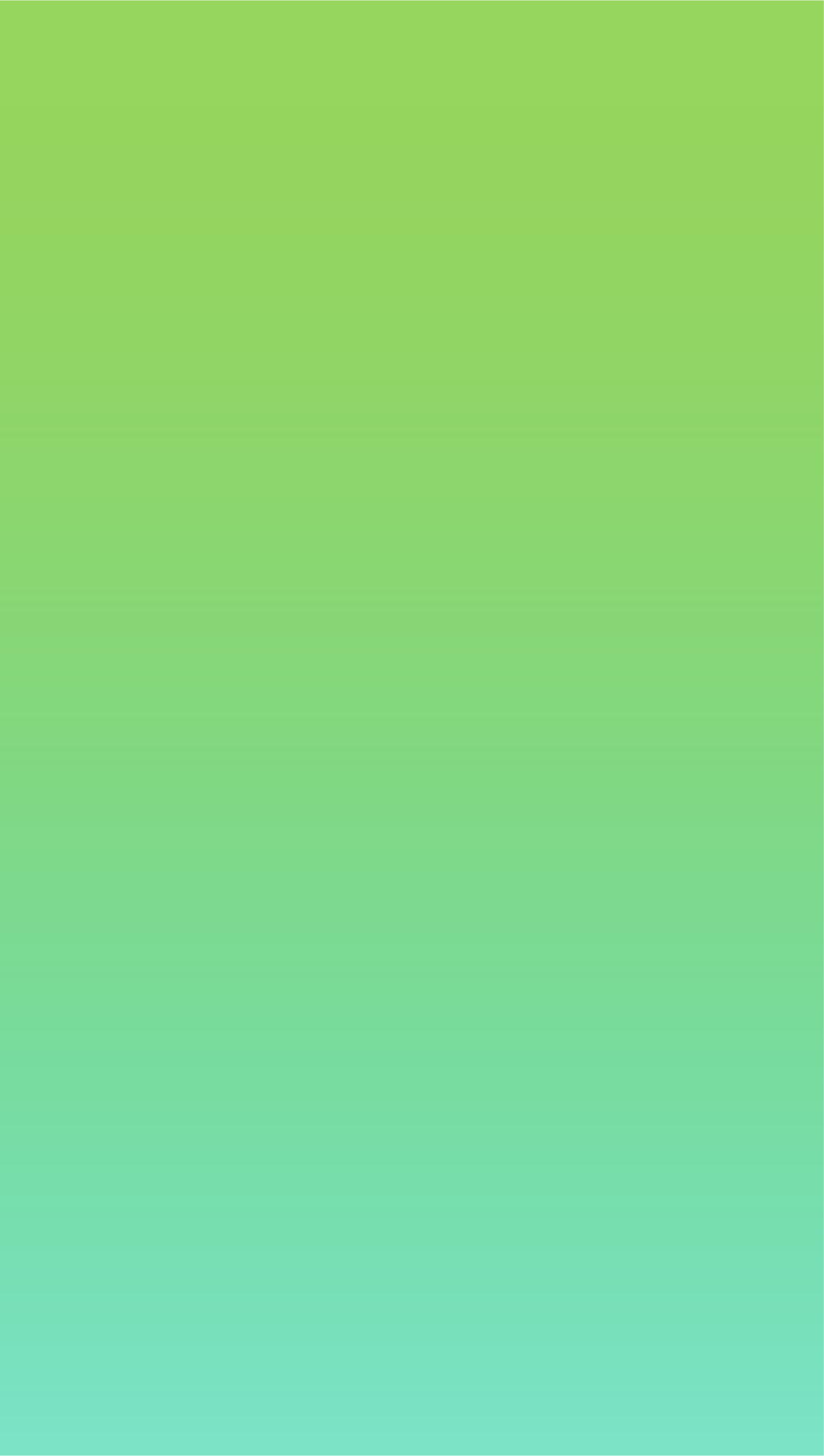 113-Е
130-Е
ТОП-100
ТОП-100
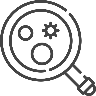 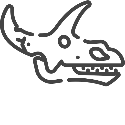 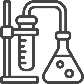 В МИРЕ
В МИРЕ
В МИРЕ
В МИРЕ
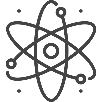 ЕСТЕСТВЕННЫЕ НАУКИ
ХИМИЧЕСКАЯ ИНЖЕНЕРИЯ
АРХЕОЛОГИЯ
ФИЗИКА И АСТРОНОМИЯ
КОМПЬЮТЕРНЫЕ НАУКИ И ИНФОРМАЦИОННЫЕ СИСТЕМЫ
МАТЕМАТИКА
НЕФТЯНОЙ ИНЖИНИРИНГ
ЛИНГВИСТИКА
В РОССИИ
В РОССИИ
В РОССИИ
В РОССИИ
1 МЕСТО
3 МЕСТО
1 МЕСТО
4 МЕСТО
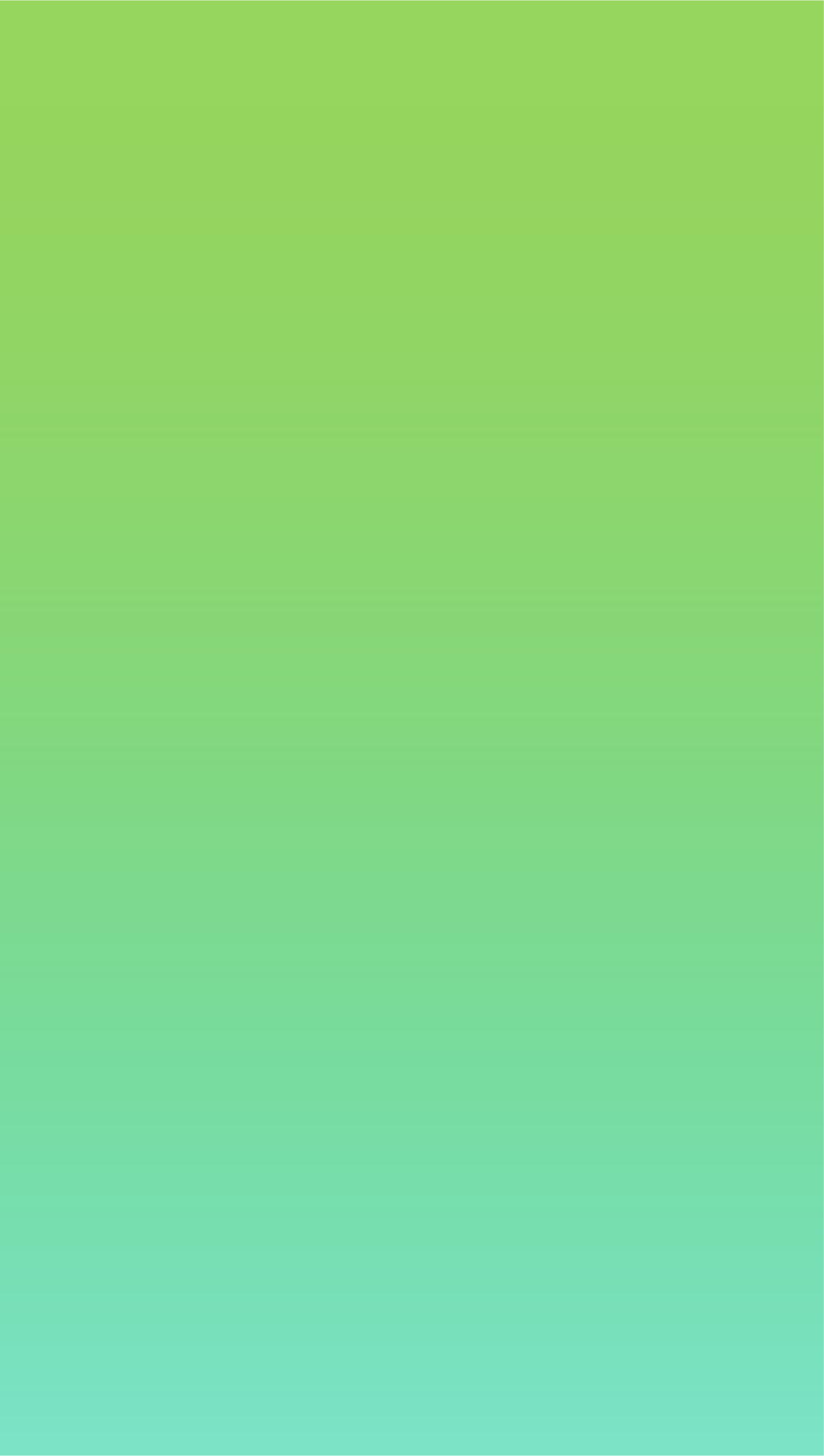 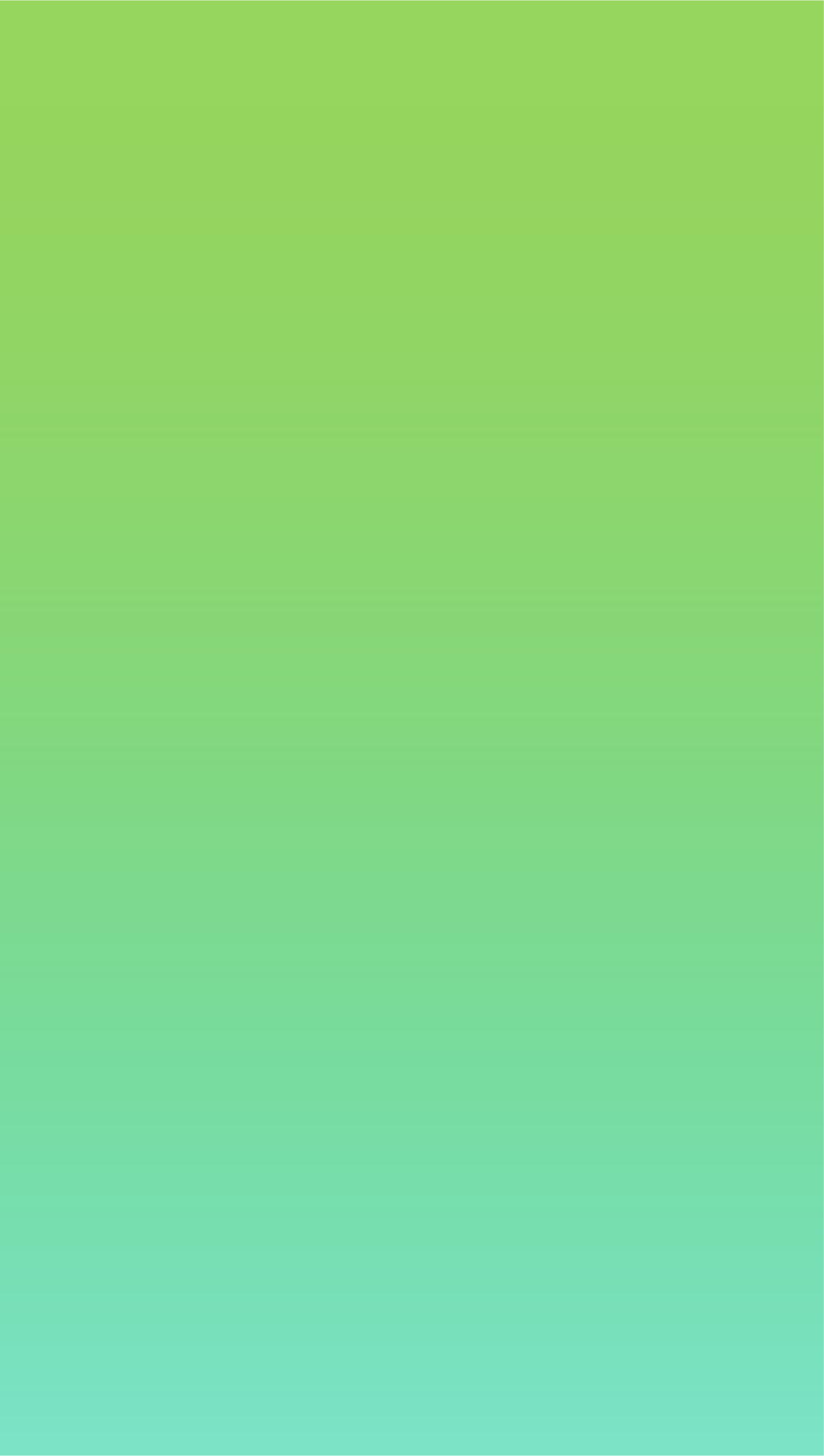 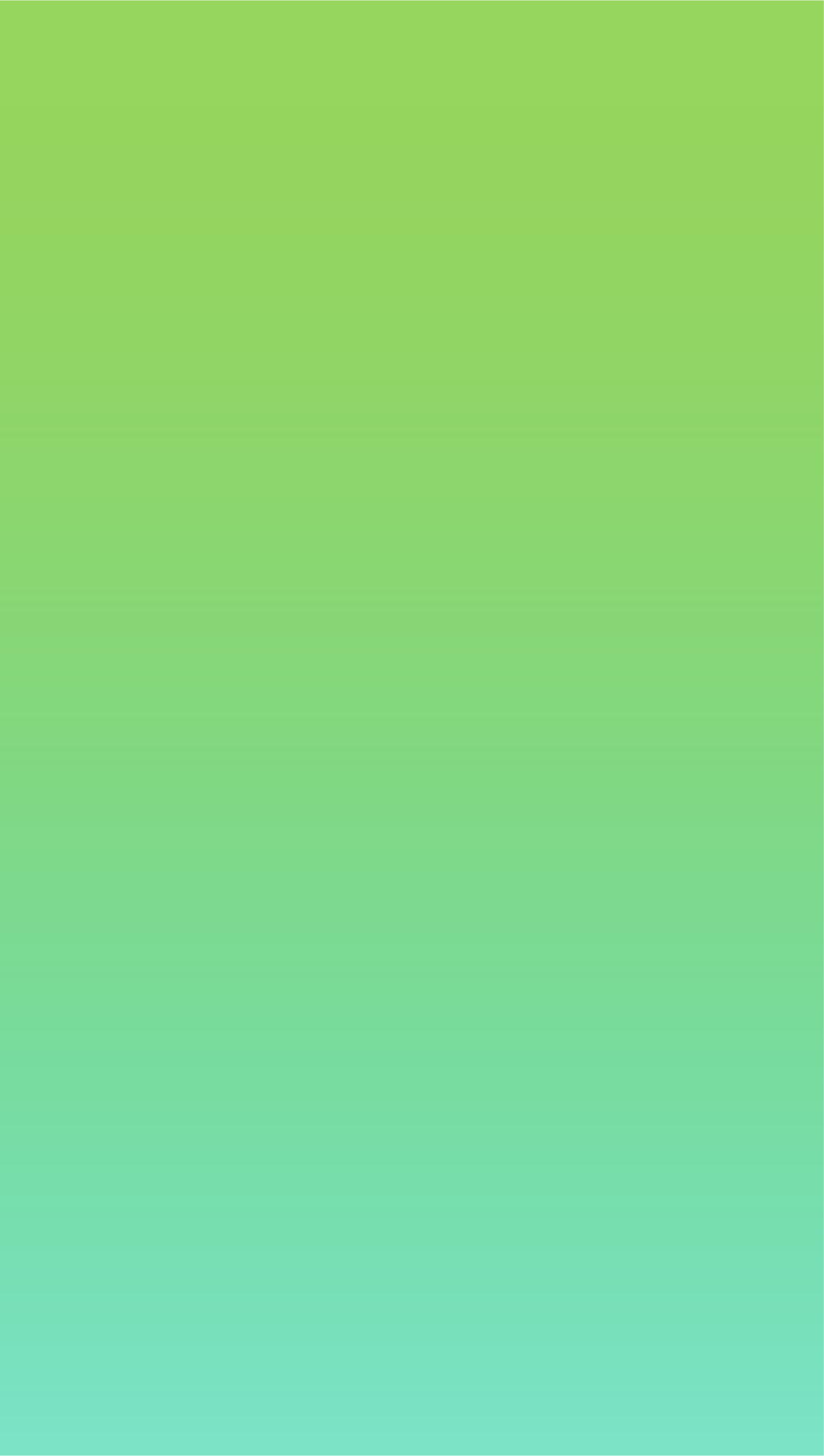 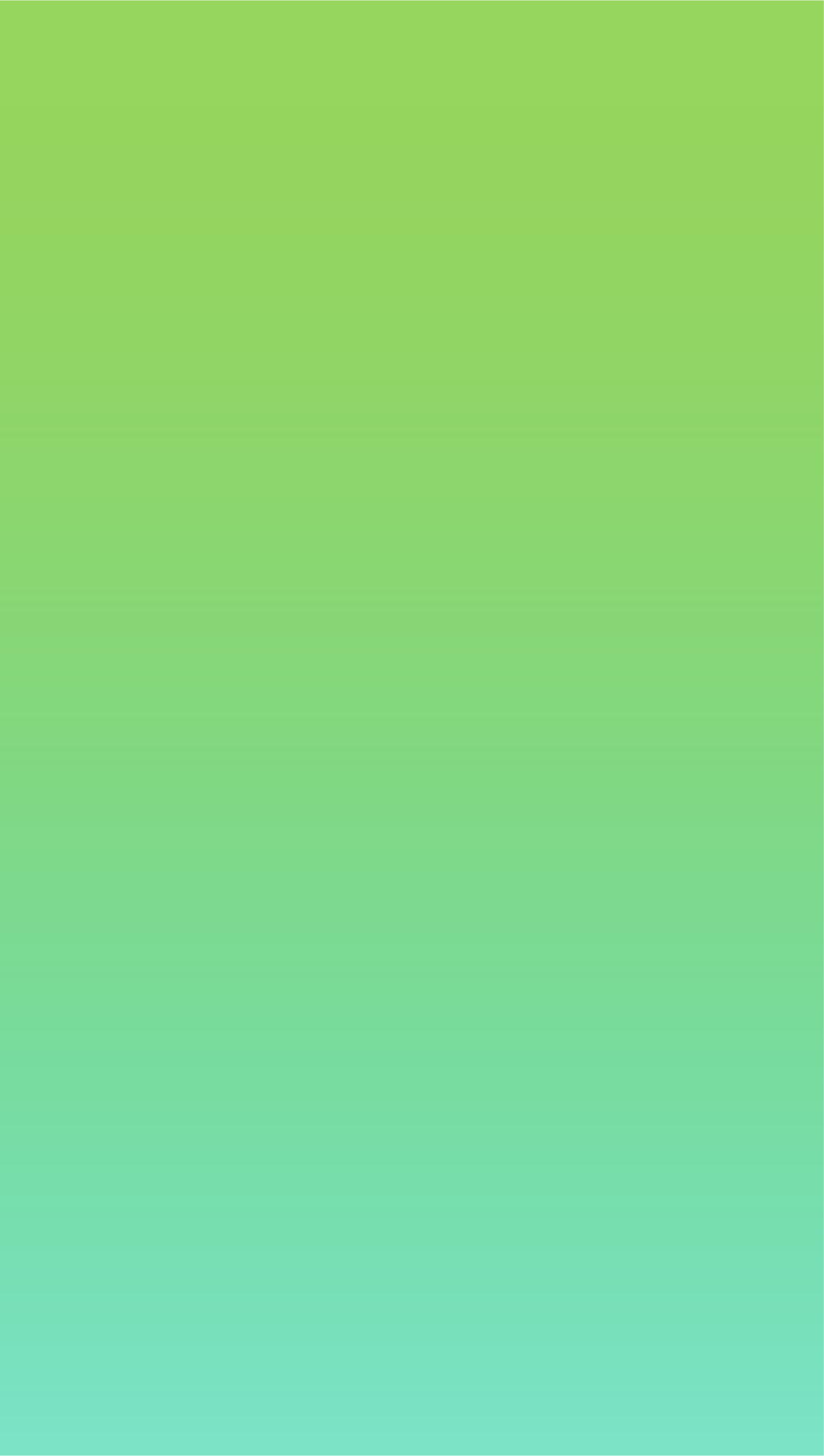 ТОП-100
110-Е
ТОП-350
ТОП-250
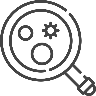 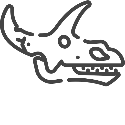 В МИРЕ
В МИРЕ
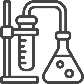 В МИРЕ
В МИРЕ
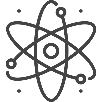 В РОССИИ
В РОССИИ
В РОССИИ
В РОССИИ
6 МЕСТО
8 МЕСТО
5 МЕСТО
9 МЕСТО